City of Springfield
October 12th – 18th
Confirmed COVID-19 Cases by Age and Zip Code
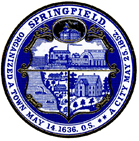 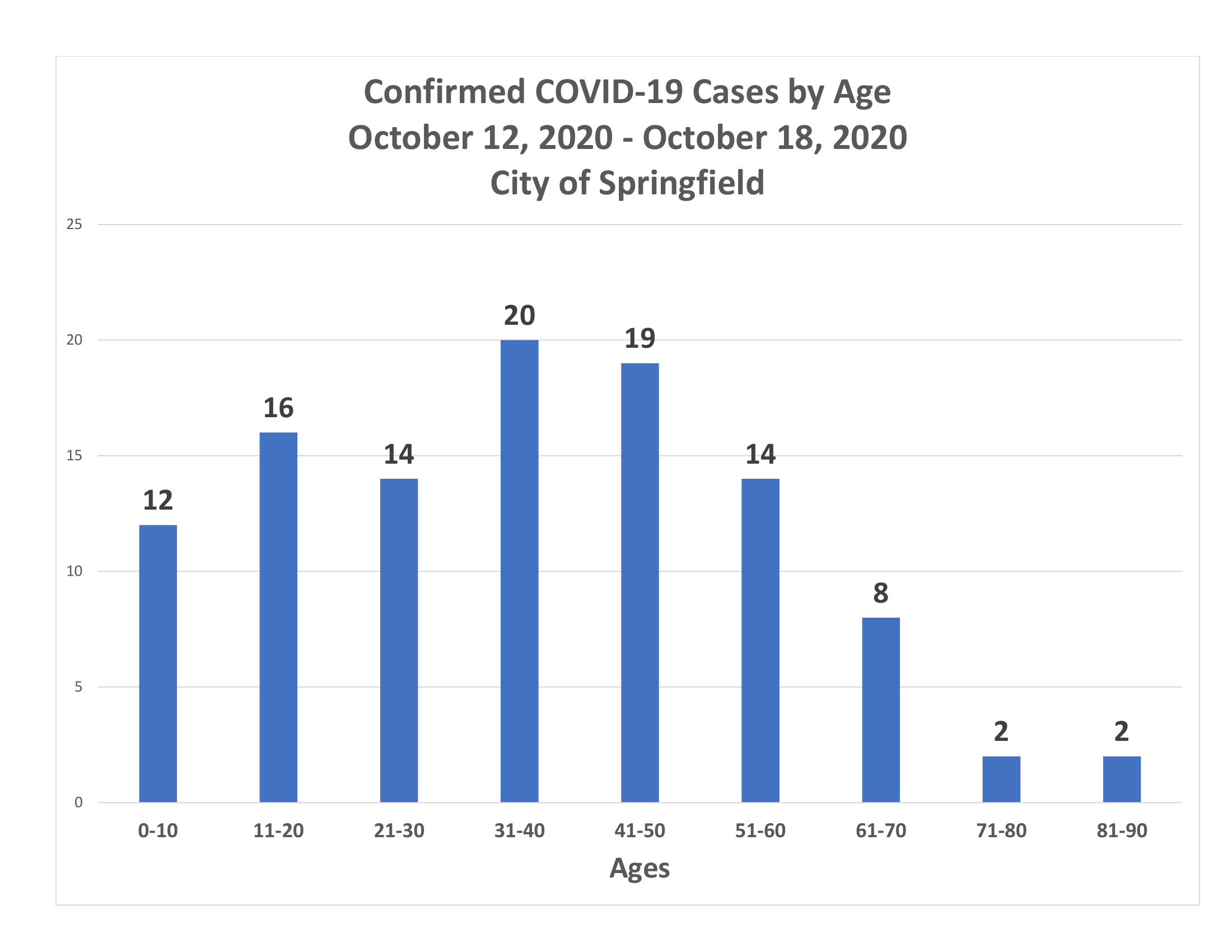 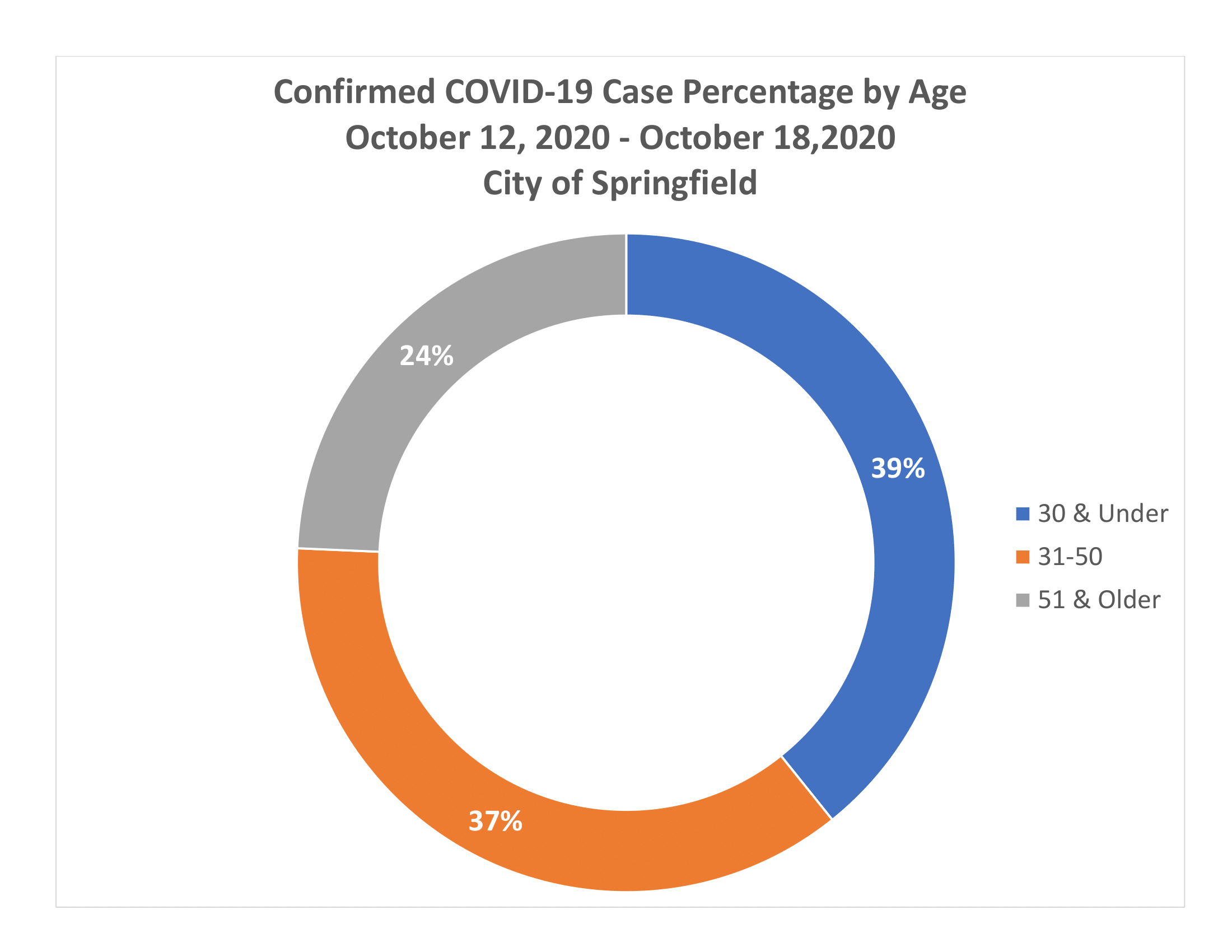 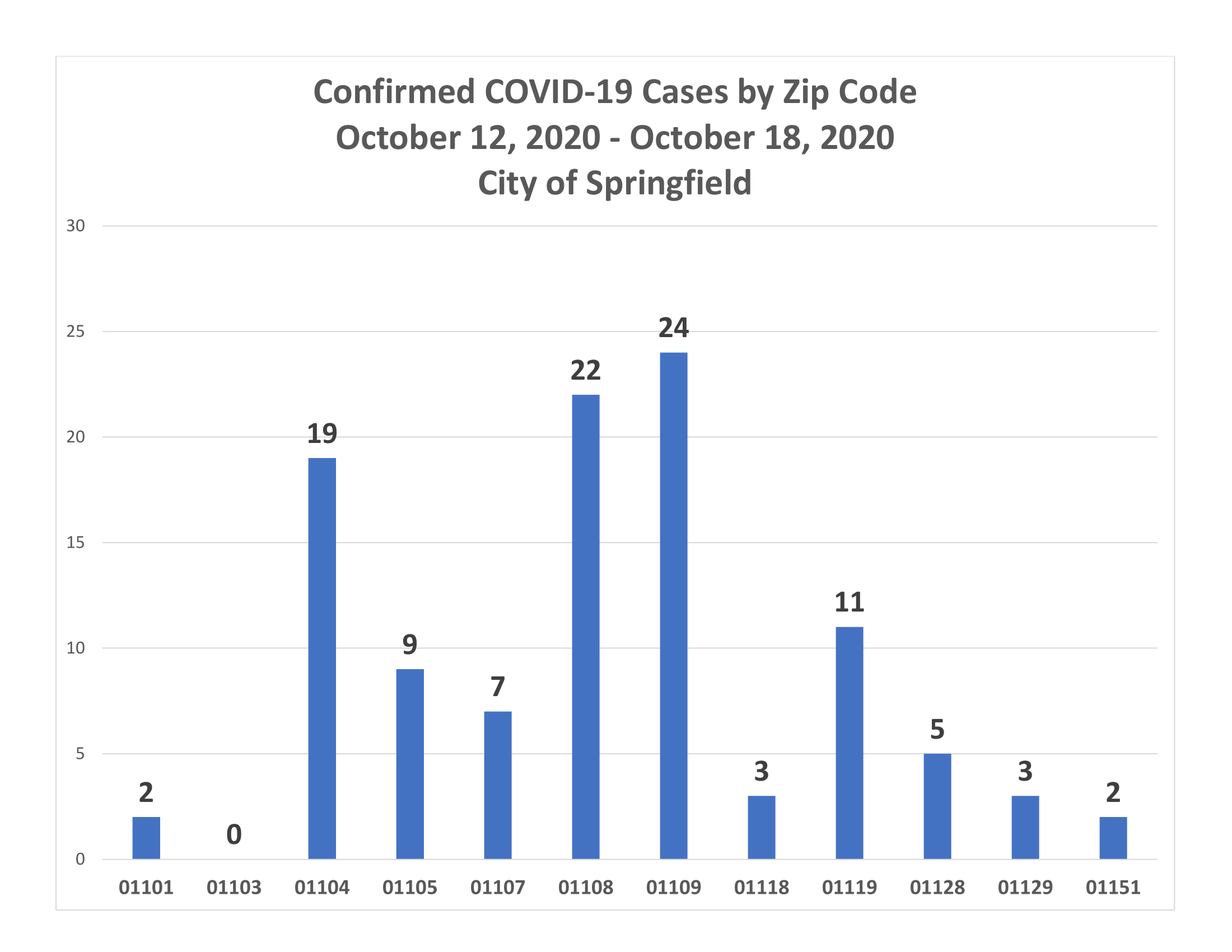 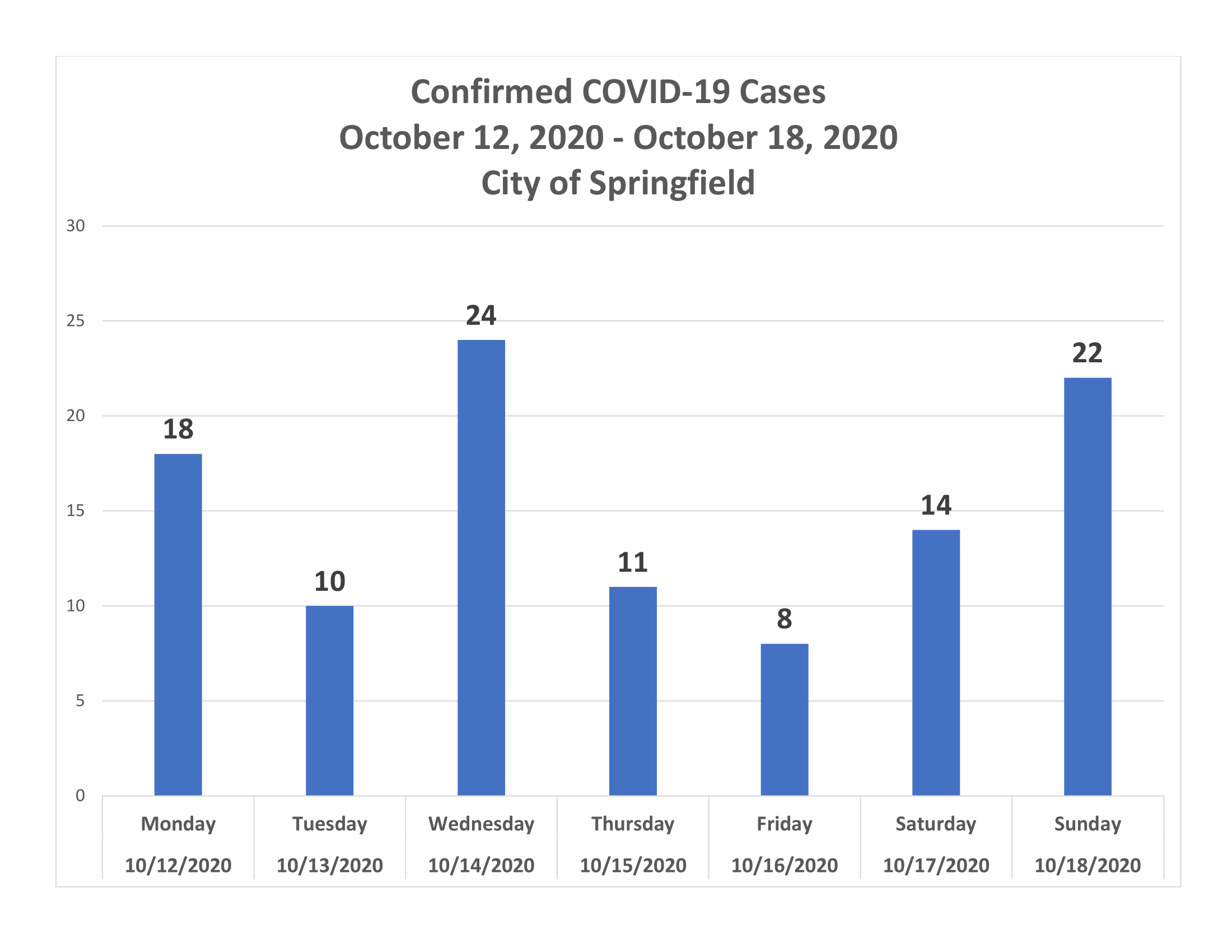 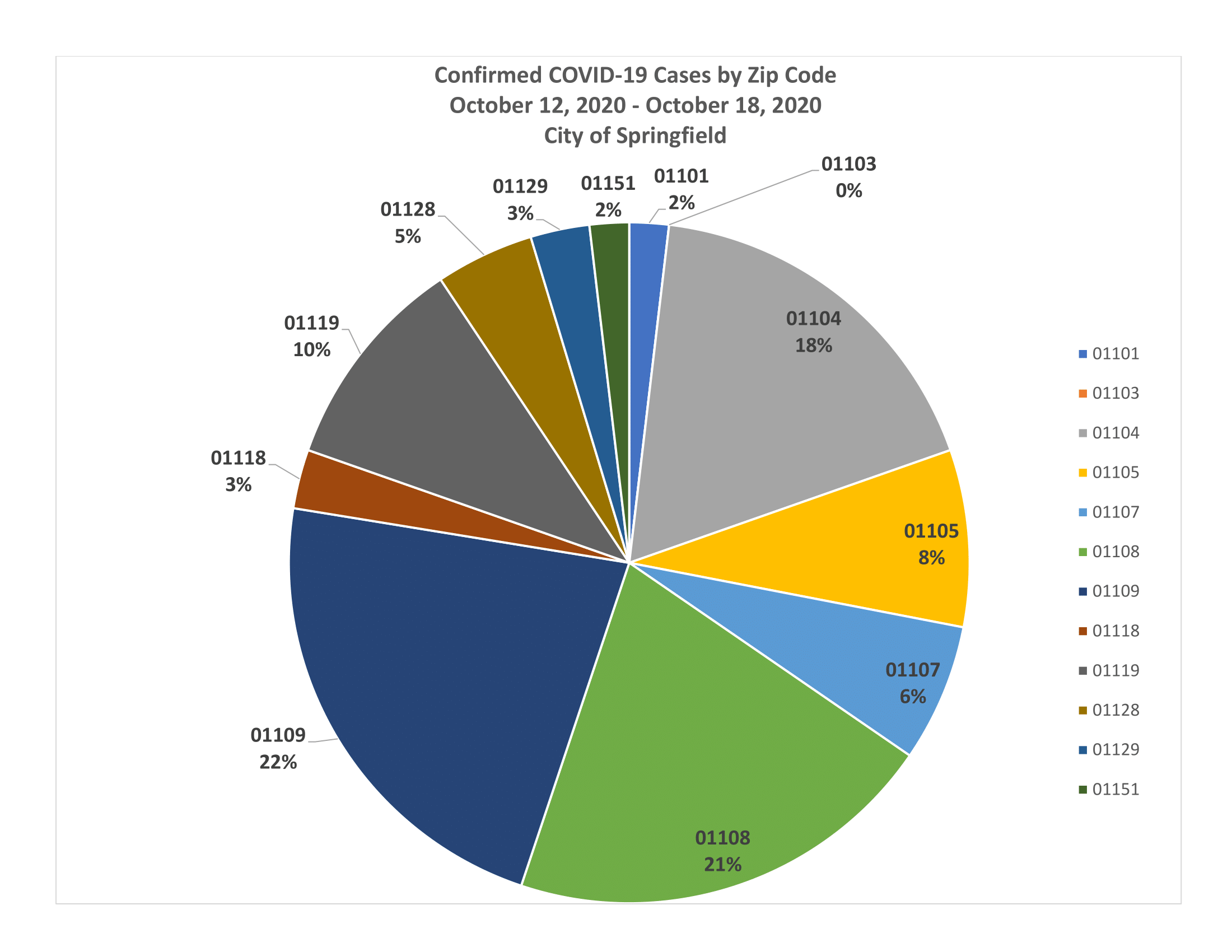